Bankruptcy BasicsJacobvitz, Martin, and Thuma
Disclose Disclose Disclose
Big packets of paperwork including the schedule of assets and liabilities and the statement of financial affairs.
Failure of an individual to list an asset can result in loss of a discharge. Also don’t get to keep asset not disclosed if it is discovered. Could even end up in jail.
Failure of a business debtor to fully disclose assets can cause court and other parties to lose faith in this reorganizing entity and make it hard to reorganize. 
Reputation is everything. 

Lawyers must know that what constitutes an assets is very broad, even possible future recoveries are assets and must be disclosed. You must ask the right questions. 

Individuals and businesses: Do you own any (other) business interests? Does anyone owe you any money? Do you have a right to sue anyone?
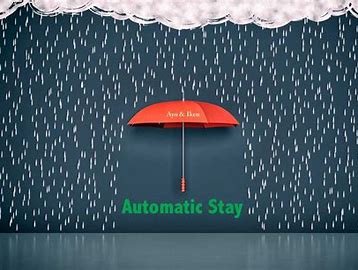 Before bankruptcy
Automatic stay Provides a Bit of 
Breathing Room But 
Does Not last Forever
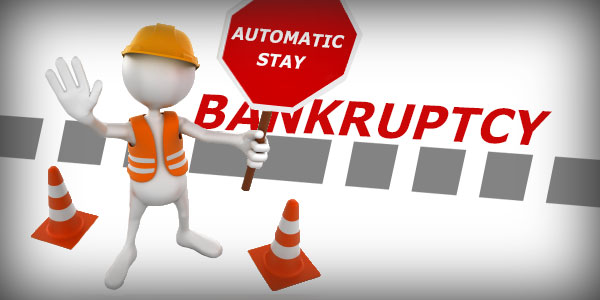 tons of people are beating down the doors to be paid. 
Bankruptcy will stop that but it may not be permanent.
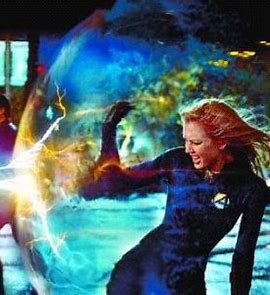 Automatic Stay Section 362
What is stayed: 
All collections formal and informal (super broad, church excommunication example)
Repossessions
Any attempts to grab estate property
Lawsuits
Executions and garnishments
Perfection of liens against estate property
Discharge injunction replaces automatic stay
Co-debtor stay (e.g. personal guarantees, co-signor on note)

DAMAGES FOR ALL VIOLATIONS, BIG ONES FOR WILLLFUL VIOLATIONS

Secured creditors can get relief from and termination of the stay (a) stay motion; (b) case closing or dismissal


What is not stayed:
For individuals, criminal actions
For individuals, child support, dissolution of marriage and other domestic support obligations
For all debtors, Suits to protect public health and safety
Also…..
The estate
All pre-petition assets go into what I like to think of as a big bag…..

Includes proceeds of anything owned pre-petition

Discuss intangibles, business interests, debts owed to debtor, etc.

All pre-petition stuff, except for inheritances for individuals and proceeds of what is in the bag
Estate
Note about self-settled spendthrift trusts

In community property states – assets of the non-filing spouse


Ch 11 – discharge of debts arising before confirmation (not just pre-petition)
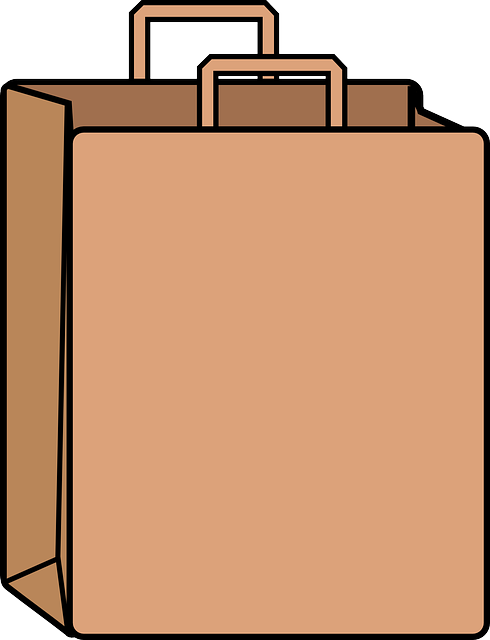 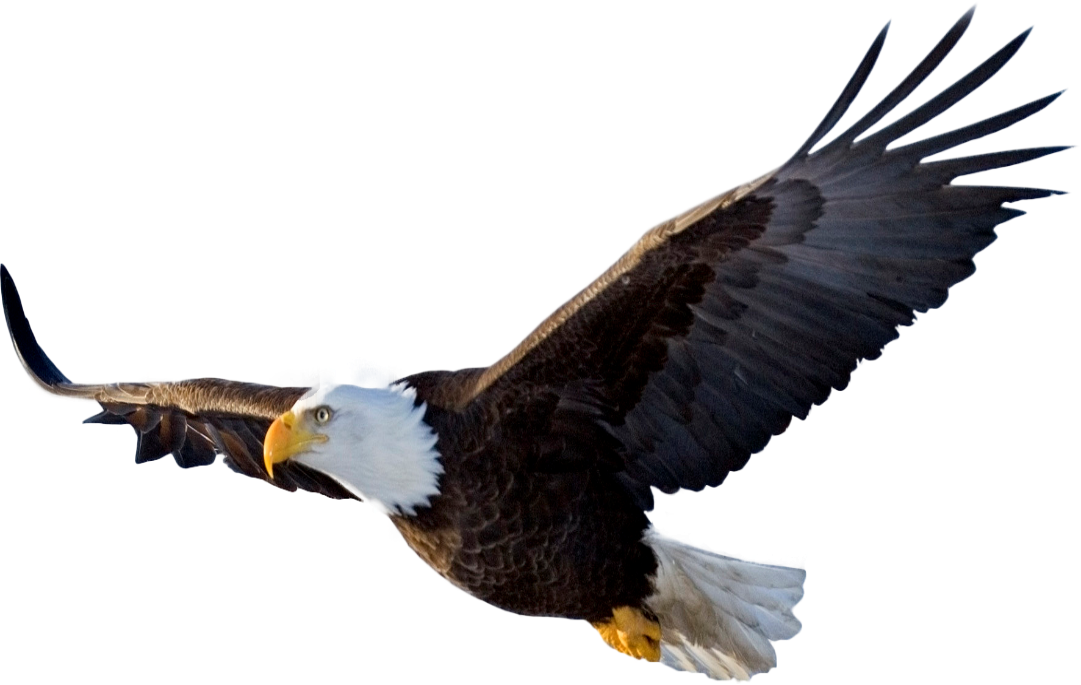 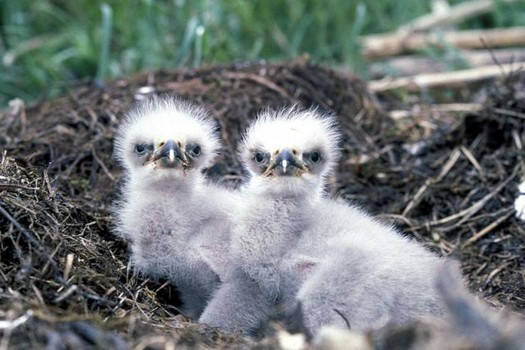 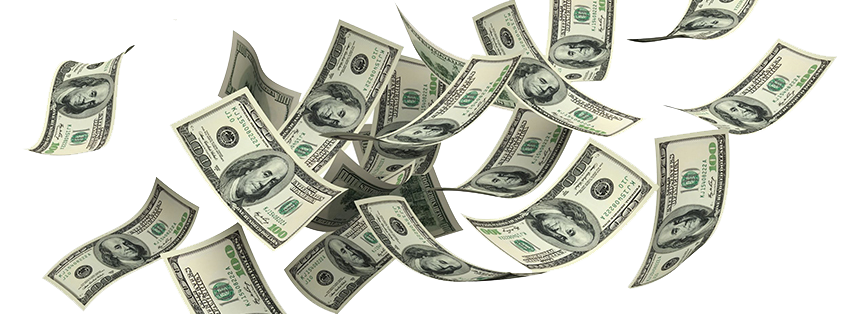 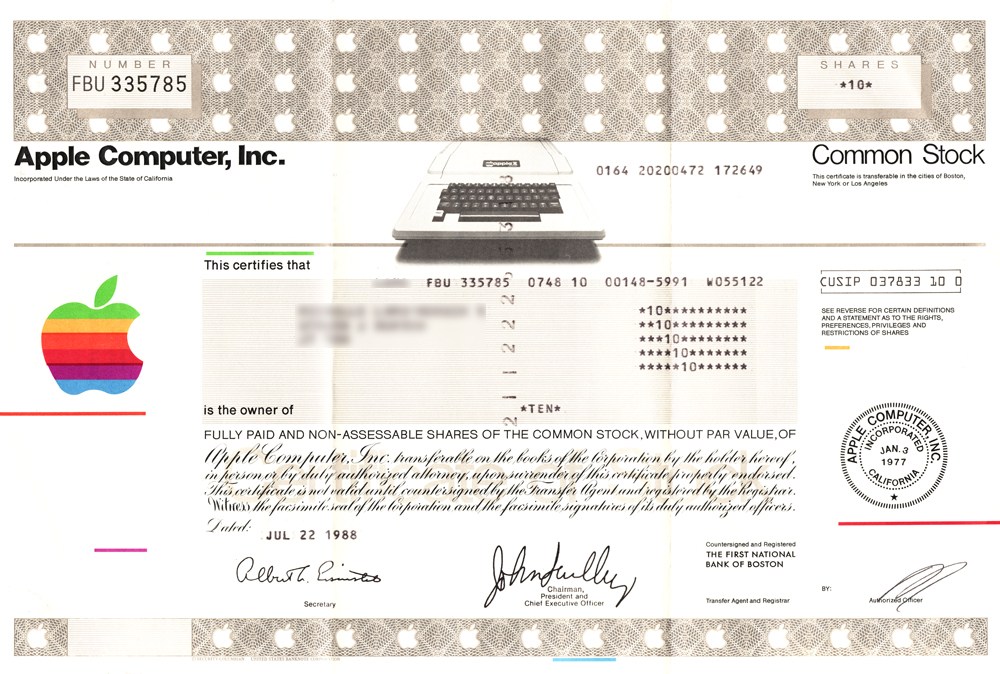 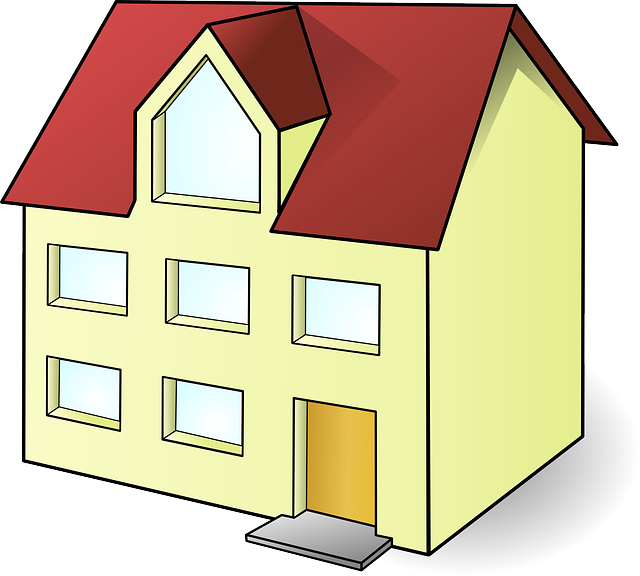 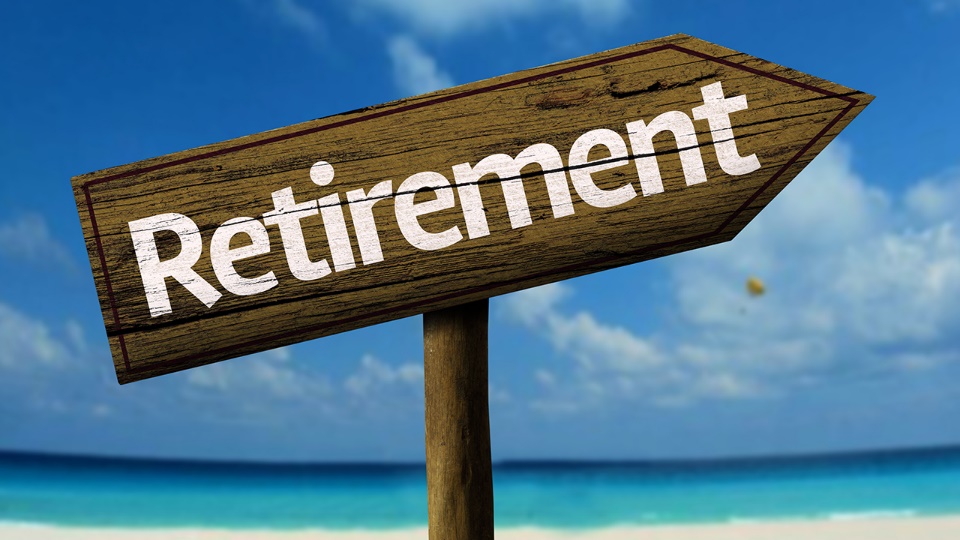 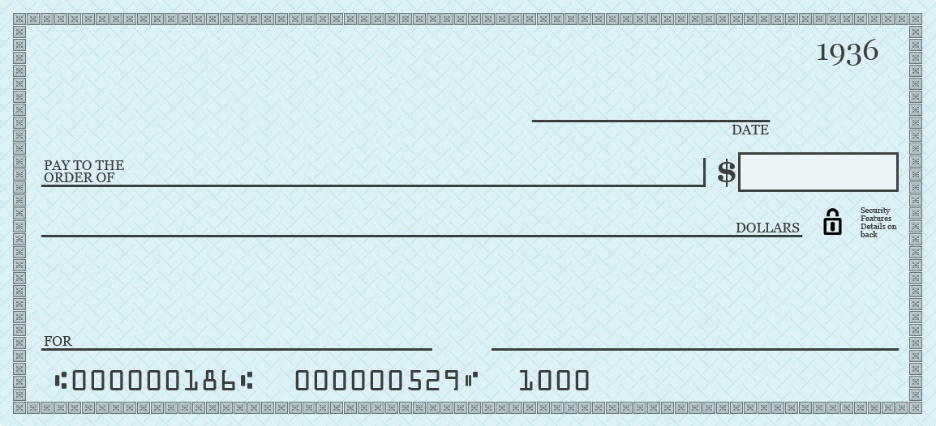 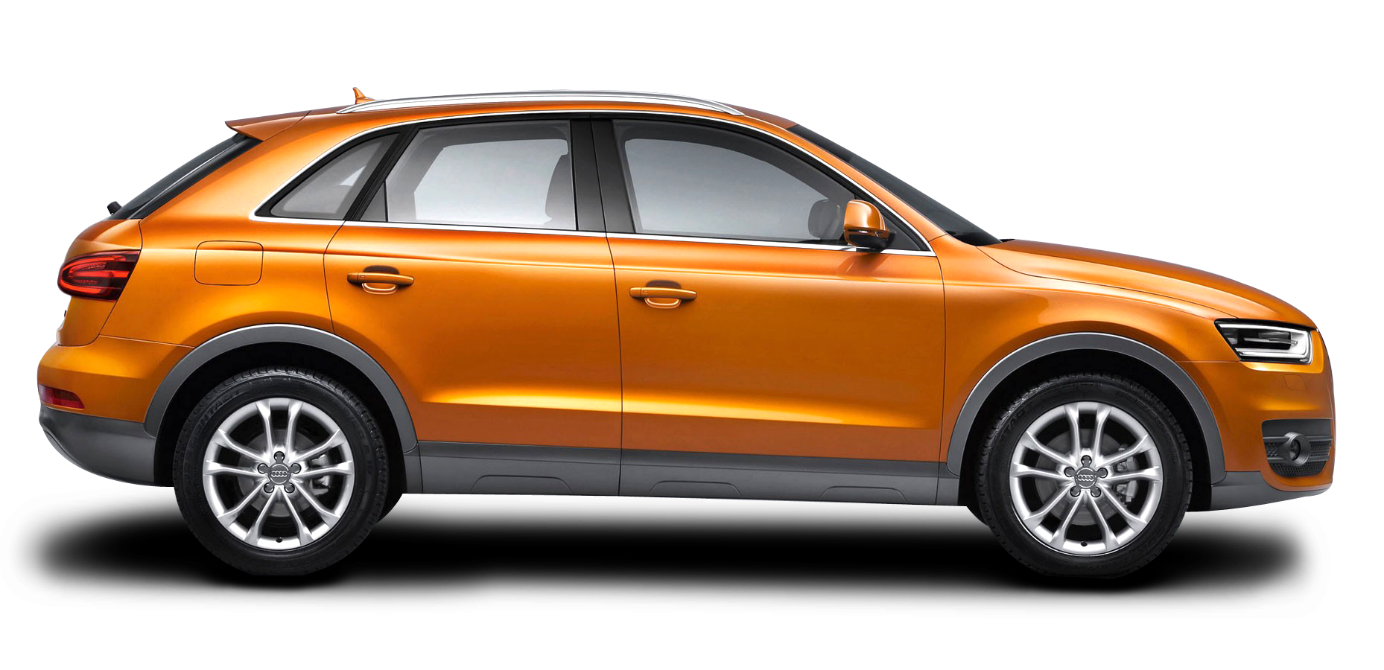 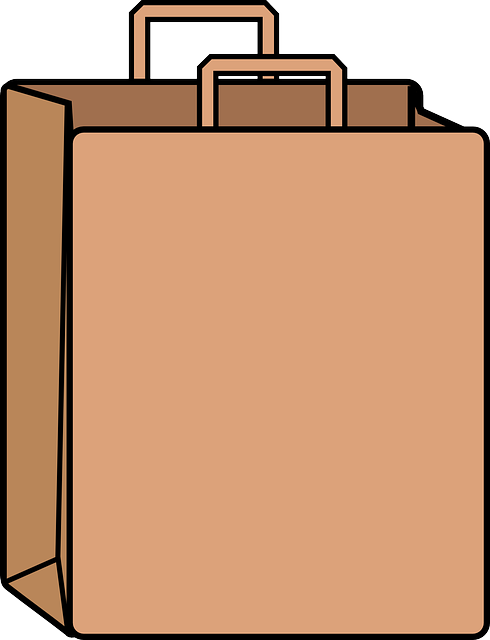 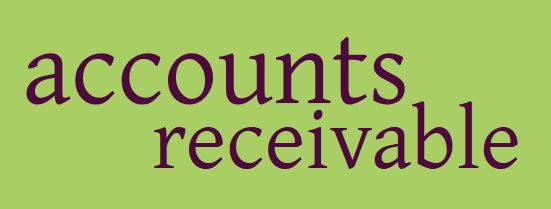 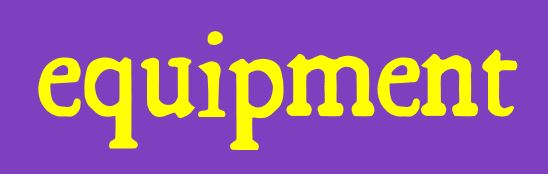 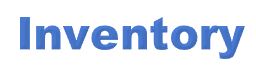 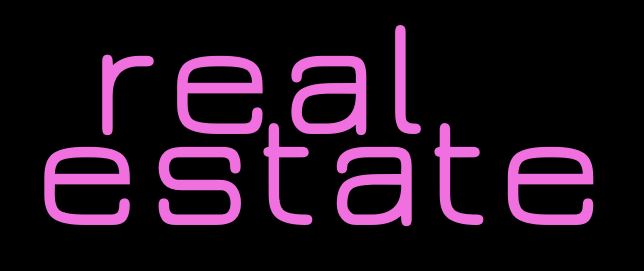 What is a bankruptcy “claim” and who cares?
Claim" in bankruptcy is defined as: 
(A) a right to payment, whether or not reduced to judgment, liquidated, unliquidated, fixed, contingent, matured, unmatured, disputed, undisputed, legal, equitable, secured or unsecured; or 
(B) a right to an equitable remedy for breach of performance if such breach gives rise to a right to payment, whether or not such right to an equitable remedy is reduced to judgment, fixed, contingent, matured, unmatured, disputed, undisputed, legal, equitable, secured or unsecured. 11 U.S.C. § 101(5). 

We care because claims arising “pre-petition”  are included in the bankruptcy and can be paid at a lower rate or not paid at all. 

Post-bankruptcy debt has to be paid by the bankruptcy debtor like any other debt. It is not discharged or reduced in bankruptcy.

Fall down in Target example.
More on Claims 


Bankruptcy court has core jurisdiction to adjudicate, and no right to a jury trial if proof of claim is filed


Creditors will have a bar date to file claims unless it is a no-assets case.
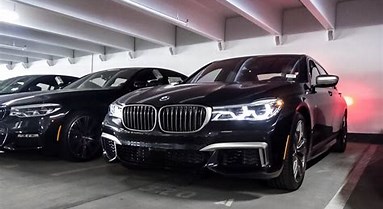 All exemptions doubled for married couples: all are calculated based upon equity.
Federal exemptions
House$25,150
Car $4,000
Tools of trade $2,525 
Retirement$1,362,800 
Household goods and clothes$625 per individual item with a $13,400 aggregate value
Anything you want $1,325 plus $12,575 of any unused portion of your homestead exemption
New Mexico Exemptions
House $60,000
Car $4,000
Tools of trade $1,500
Retirement unlimited
Clothing, furniture, books, medical-health equipment unlimited
Anything you want $500, or if no equity in a home $5,000
Colorado
House $75, 000 or $105,000 if over 60
Car 7,500 (up to $12,500 if used by the elderly or debtor or dependent with a disability).
Tools of trade $30,000
Retirement$1,362,800
Household goods and clothes: $3,000 household goods, $2,000 clothes
Anything you want : did not see a wildcard exemption, but if moved in past 2.5 years to Colorado, may be able to use entire federal system
If I own a BMW worth $75,000 and I have a loan on it for $70,000, how much equity is there? 

Is the car exempt under Colorado exemptions?

 New Mexico exemptions?

Federal?
Exemptions: always calculated off the equity

Per person NM $60,000, double for couple
Per person Colorado $75,000 until you are 60 or older, then $105,000 per person. 
My house worth $300,000
My mortgage is $130,000
I am married
Do I get to keep this house  
under NM exemptions?
What if I and the house 
are in 	Colorado instead?
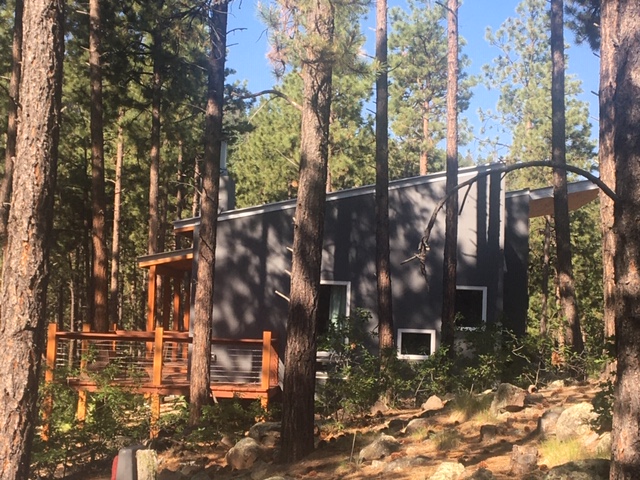 More on exemptions



What qualifies for the homestead exemption – two homes



Which state exemption law applies.